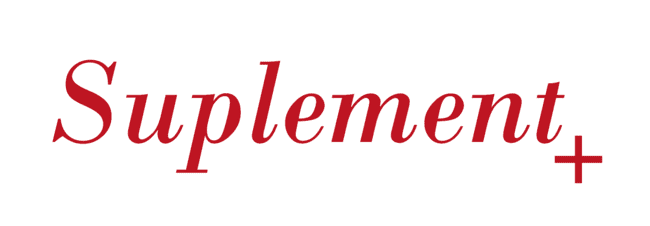 Magazyn Studentów Uniwersytetu Śląskiego
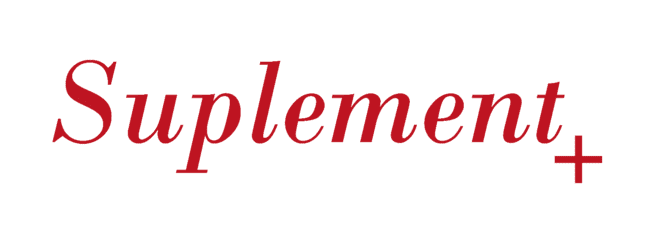 Magazyn Studentów Uniwersytetu Śląskiego „Suplement” ukazuje się w nakładzie 1 tysiąc egzemplarzy. Poruszane są w nim uniwersalne tematy, dzięki czemu trafia zarówno do studentów, jak i pracowników Uniwersytetu Śląskiego, a także do innych osób z nim związanych.
Gdzie nas znajdziesz?
Papierowe wydanie Magazynu dostępne jest na wydziałach Uniwersytetu Śląskiego (w Katowicach, Chorzowie, Sosnowcu i Cieszynie), w Rektoracie UŚ oraz w Centrum Informacji Naukowej i Bibliotece Akademickiej (CINiBA), a także w wielu lokalach i placówkach na terenie Katowic. 
Dodatkowo Magazyn można przeczytać również online: www.issuu.com/magazynsuplement.
O czym piszemy?
„Suplement” jest tak różnorodny jak ludzie, którzy go czytają.
Nasi redaktorzy poruszają tematy związane z uczelnią, studentami, ale przede wszystkim z tym, co budzi ich ciekawość i pozwala na rozwój.
Na łamach Magazynu każdy znajdzie coś dla siebie. Przybliżamy czytelnikom koła naukowe działające na Uniwersytecie Śląskim, a także m.in. zagadnienia związane z psychologią, sztuką, kulturą, historią czy zjawiskami społecznymi.
Jak się prezentujemy?
„Suplement” stawia na profesjonalizm. Nasze artykuły przechodzą zatem redakcję merytoryczną, językową i korektę, by na końcu przywdziać fenomenalną szatę graficzną. 
Zapraszamy do zapoznania się z przykładowymi fotografiami:
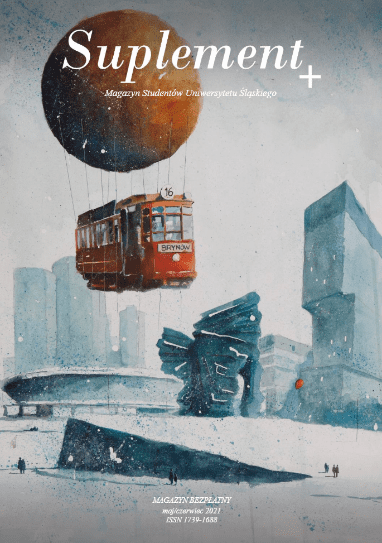 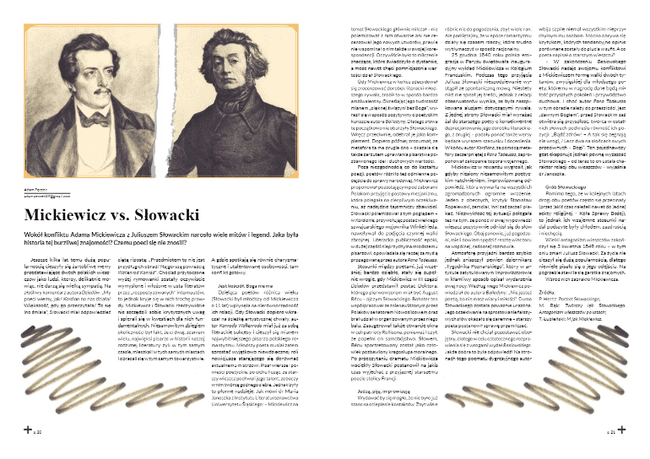 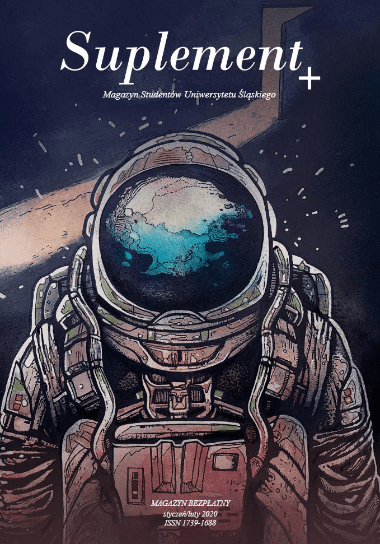 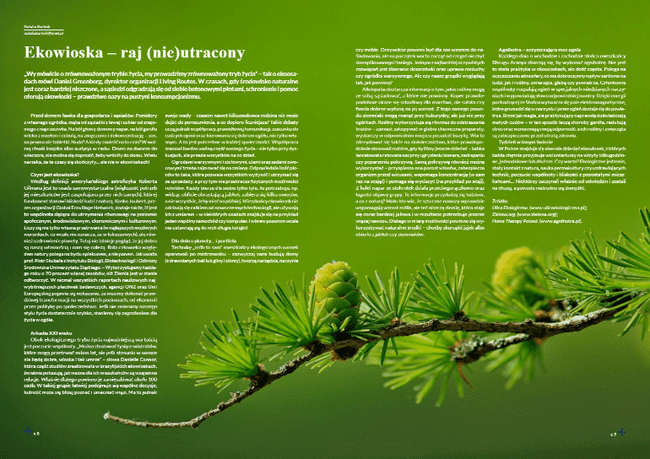 Zasięg „Suplementu”
Magazyn regularnie trafia do około 8 tysięcy studentów, pracowników Uniwersytetu Śląskiego oraz do innych osób związanych z UŚ i regionem.
Można go również przeczytać w wielu lokalach i placówkach. 
Jego dostępność oraz uniwersalność sprawia, że każdy kolejny numer trafia do tysięcy osób, nie tylko na Śląsku.
„Suplement” w social mediach
Możemy pochwalić się prężnie działającą stroną internetową, na której regularnie publikujemy nasze artykuły, oraz stale rosnącym zasięgiem w mediach społecznościowych (Facebook, Instagram). Efekty naszej pracy mogą Państwo sprawdzić, odwiedzając:
 stronę internetową:  www.magazynsuplement.us.edu.pl. 
 fanpage na Facebooku: www.facebook.com/magazynsuplement. 
 konto na Instagramie: www.instagram.com/magazynsuplement.
Zareklamuj się u nas!
Podane w tabeli ceny są cenami netto i podlegają negocjacji.
Dla stałych współpracowników przewidujemy atrakcyjne zniżki!
Co zyskujesz dzięki współpracy z nami?
Reklamując się na łamach naszego Magazynu, otrzymują Państwo niesamowitą możliwość dotarcia do młodych ludzi oraz zainteresowania ich swoją działalnością. 
To ogromna, licząca niemal 8 tysięcy osób grupa ciekawych świata odbiorców.
Możliwe formy współpracy
Poza reklamą na łamach naszego Magazynu oferujemy inne formy współpracy. Do każdej z nich podchodzimy indywidualnie, zatem zapraszamy do kontaktu. 
Co jeszcze oferujemy?
 objęcie Państwa działalności patronatem medialnym;
 artykuły sponsorowane, publikowane na naszym blogu;
 recenzje oraz relacje z wydarzeń, które Państwo organizują; kampanię w naszych mediach społecznościowych (Facebook, Instagram);
 organizację konkursów, w którym nasi czytelnicy mogą wygrać Państwa produkty.
Zaufali nam już!
Do tej pory zaufało nam już wiele instytucji! 
Nie zwlekaj, dołącz do nich!
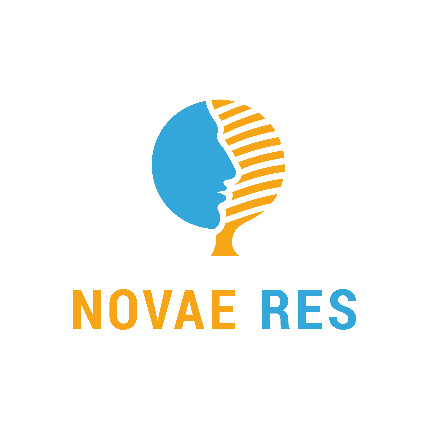 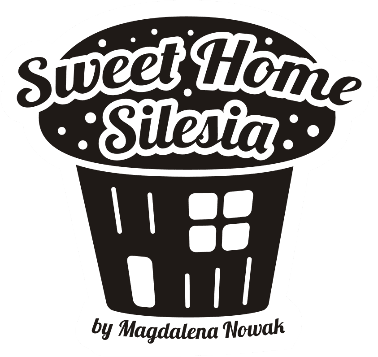 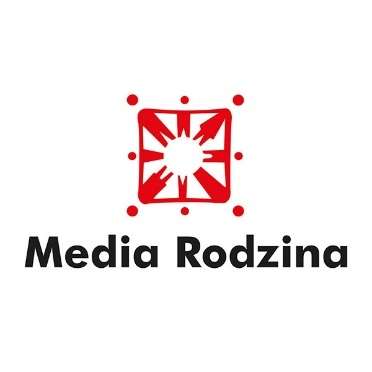 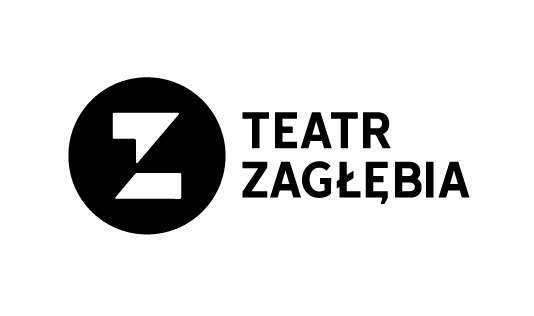 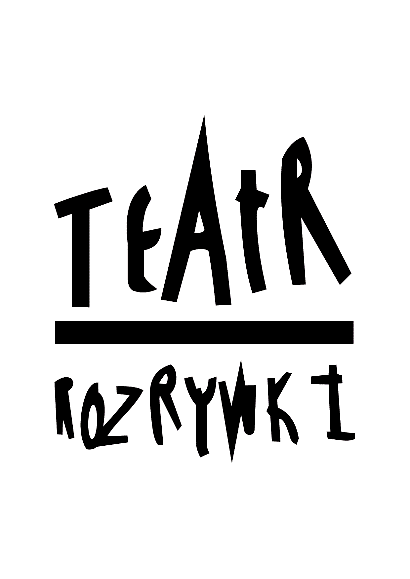 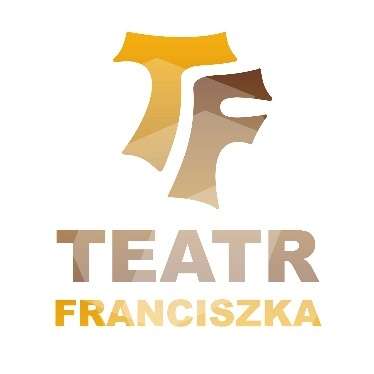 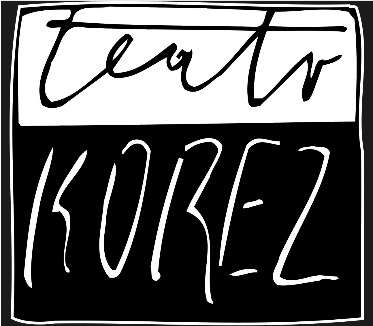 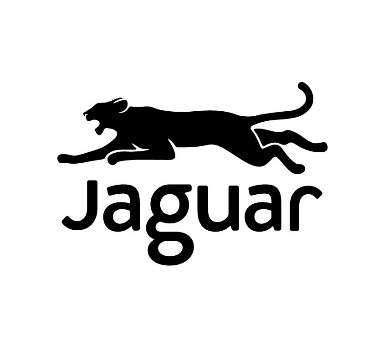 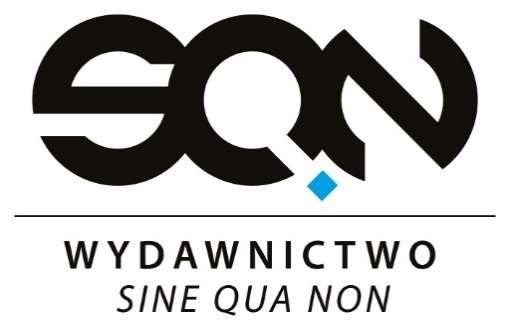 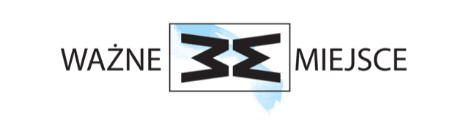 Skontaktuj się z nami!
Magazyn Studentów Uniwersytetu Śląskiego „Suplement”magazyn.suplement@us.edu.pl
Dawid HornikRedaktor Naczelny Magazynu „Suplement”dhornik@us.edu.plTel. 731 502 800
Radosław AksamitKierownik Centrum Komunikacji Medialnej Uniwersytetu Śląskiegoradoslaw.aksamit@us.edu.plTel. 512 104 427
Zapraszamy do współpracy!